წყლის დღეკონფერენცია
სამოქალაქო განათლების კლუბი ,,თავისუფალი“
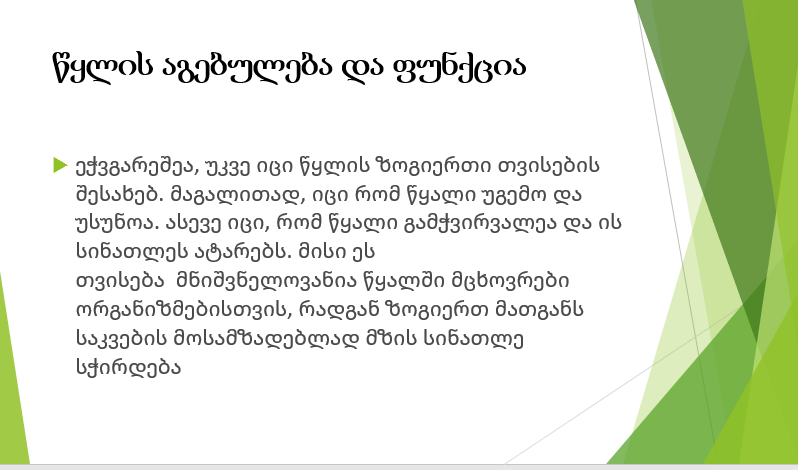 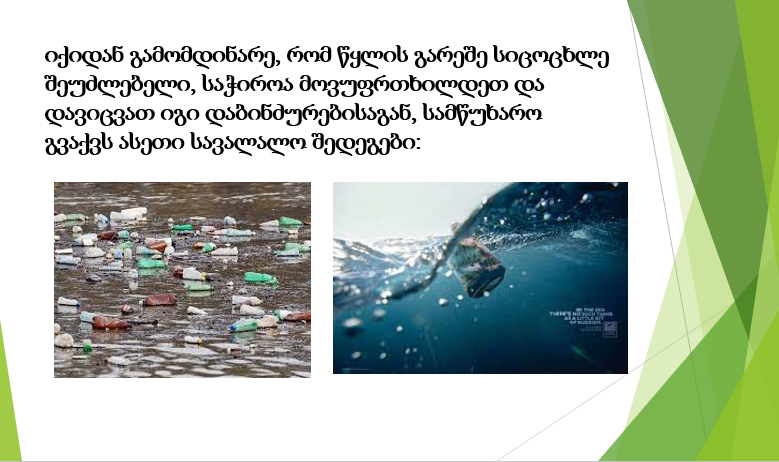 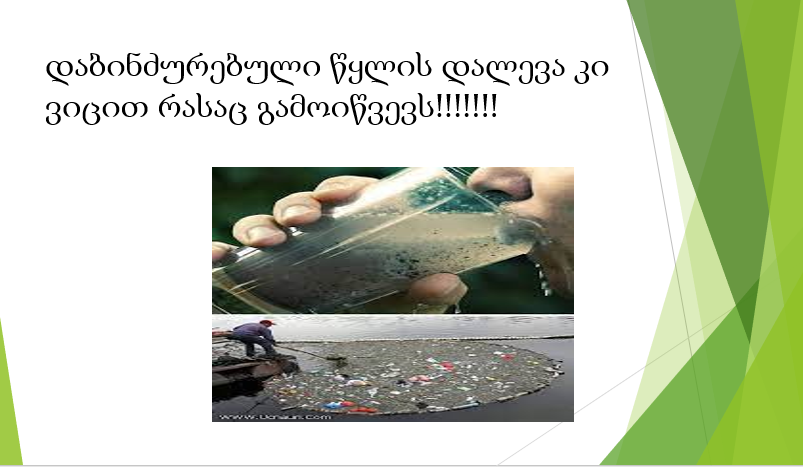 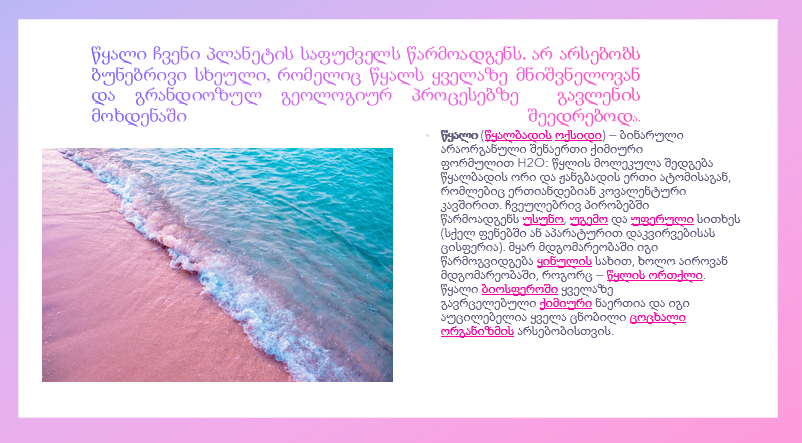 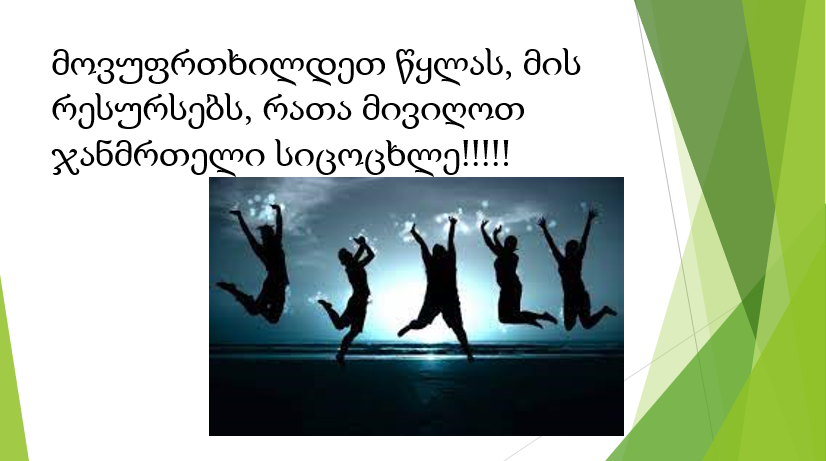 დასასრული
სამოქალაქო განათლების კლუბი ,,თავისუფალი“